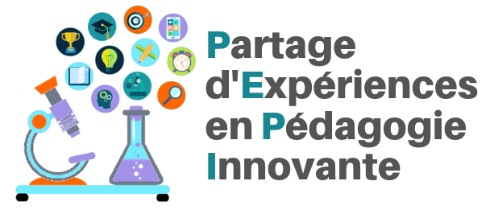 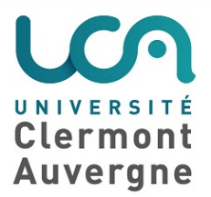 Journée PEPI
 Jeudi 27 juin 2019
Faire vivre aux étudiants des situations authentiques dans le cadre de la Cliniques des droits 


Charles-André DUBREUIL
Professeur de droit public
Amphithéâtre de l’IADT, 51 bd François Mitterrand
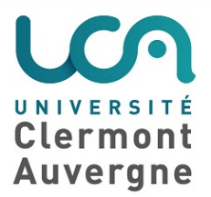 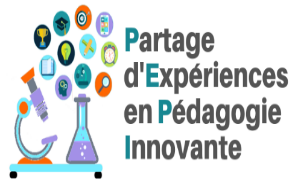 L’enseignement clinique du droit ?


La thématique retenue à Clermont-Ferrand


Les partenaires de la Clinique des droits  


L’association étudiante :
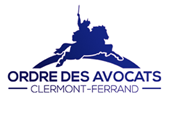 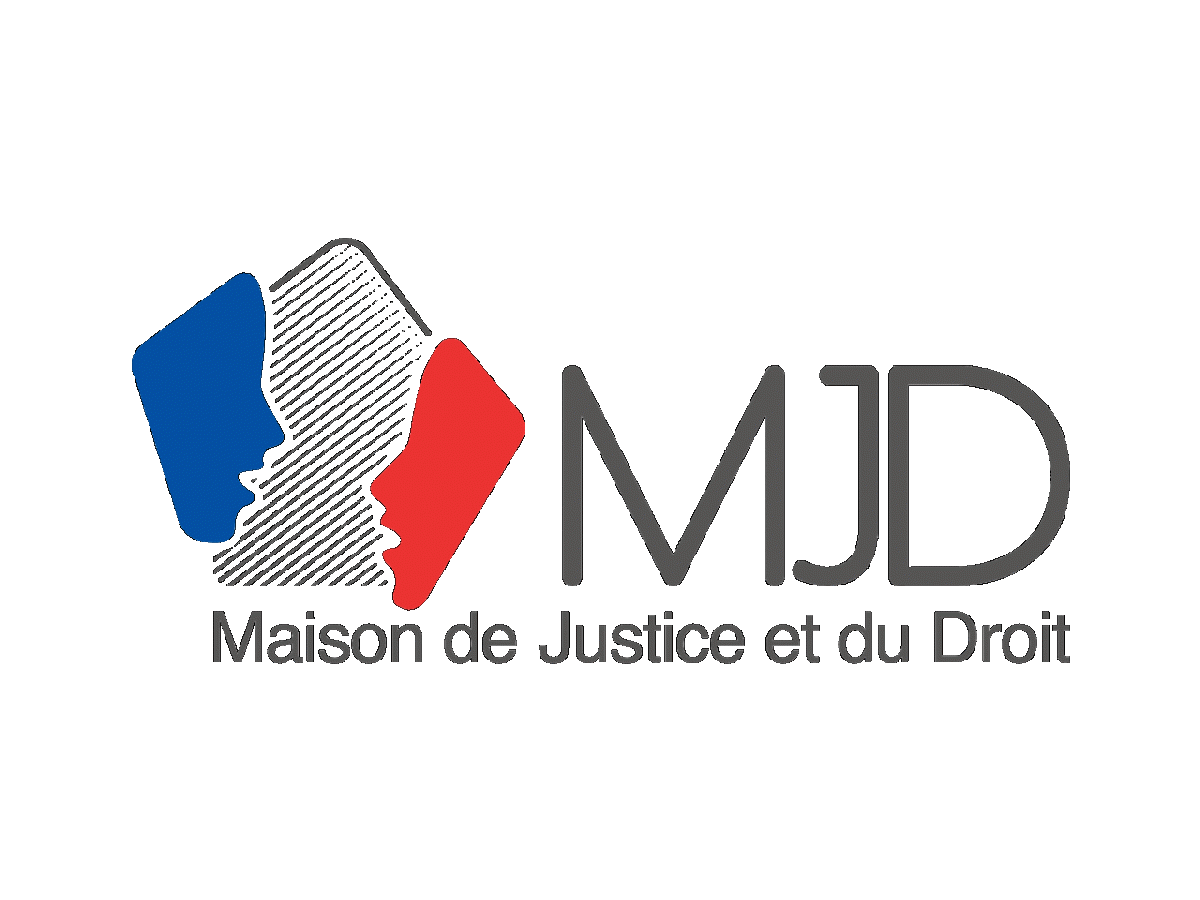 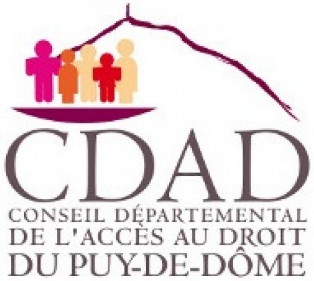 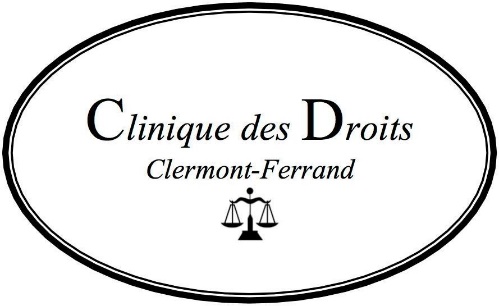 Les principes de fonctionnement de la Clinique des droits
Une formation en 1ere année de Master de droit

Des permanences hebdomadaires à la MJD:

- La charte de la Clinique des droits
Entretien en présence d’un avocat et d’un universitaire
Supervision du travail de recherche documentaire et de rédaction
Un entretien de restitution et un accompagnement dans les démarches
Une pédagogie innovante
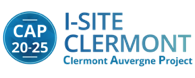 Le soutien du programme Learn’in Auvergne :

 Elaboration d’un référentiel de compétences

Insertion professionnelle
Un objet de recherche
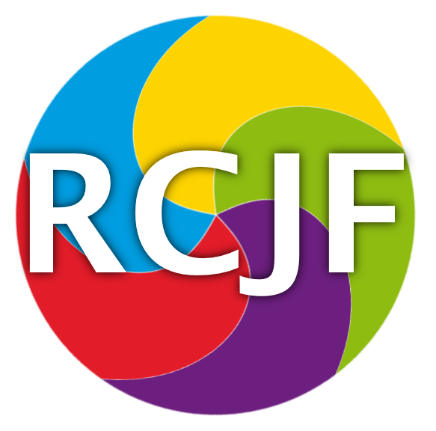 Le réseau des cliniques juridiques francophones: 


Colloque international : « Le rôle social et humanitaire des cliniques juridiques »